中国象棋基础教程
基本杀法5
士
士
利用对方双士自阻将帅，用炮把对方将帅将死在九宫原位的杀法，叫闷宫杀。
十二、闷宫杀
将
马
炮
象
象
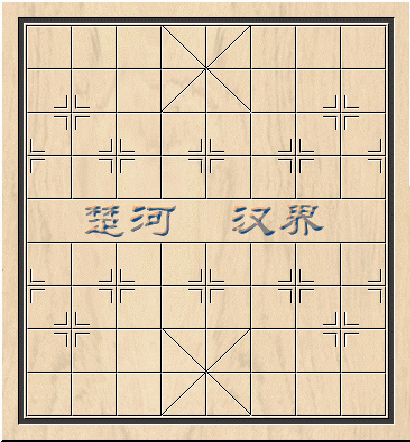 车
相
相
仕
仕
帅
车
炮
炮
兵
如图红先：
  车七平五   象3进5
    红方弃车杀象是妙手，黑如应以车6平5或马7进5，则炮七进七，立刻成“闷宫”杀。
  炮八进一   象5退3
  炮七进七   
  闷宫（红胜）
士
士
１    ２    ３    ４    ５    ６    ７    ８    ９
将
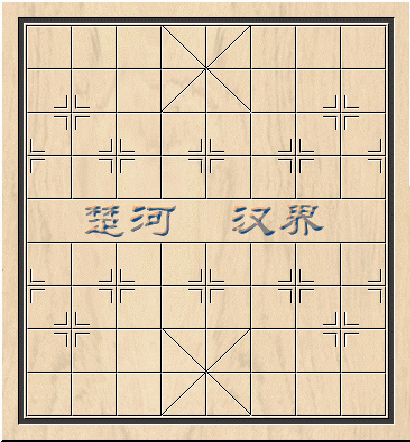 车
马
象
车
仕
帅
车
车
炮
九    八    七   六    五    四     三    二    一
如图红先：
  车七进二   将5退1
  炮三进三   士6进5
  炮三退一   士5退6
  车七平五！ 士4退5
    黑如将5平4，车二平四杀士，红胜。
  炮三进一  闷宫红胜。
    本例粗看并无闷宫杀的可能，但红方有弃车的妙手，可造成闷宫杀。构思奇妙，出人意外。
士
士
１    ２    ３   ４    ５    ６    ７    ８    ９
将
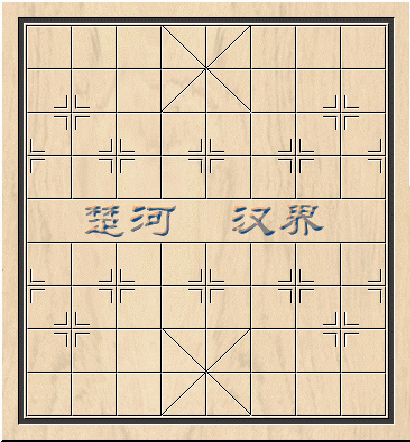 车
马
炮
炮
卒
车
仕
帅
车
兵
炮
炮
九    八    七    六    五    四    三    二    一
如图红先：
  车八进二   士5退4
  兵四平五   士6进5
    此着黑如应以将5进1，红车八退一杀。
    又如黑应以车8平5，车八退九，马1退2，炮七进七，车3退9，炮九平七，闷宫杀！红胜。
  车八退九！ 马1退2
  炮七进七   车3退9
  炮九平七   闷宫红胜。
    本例红方弃兵的退车闪将都是取胜的关键。
在闷式杀法中，除了利用对方双士自阻将帅用炮造成的闷杀以外，还有采取弃子堵塞战术，有意识地阻塞对方将帅或士象的通路造成的各种闷杀。它们与闷宫杀有异曲同工之妙。
十三、闷杀
将
炮
炮
卒
车
车
士
士
士
帅
车
炮
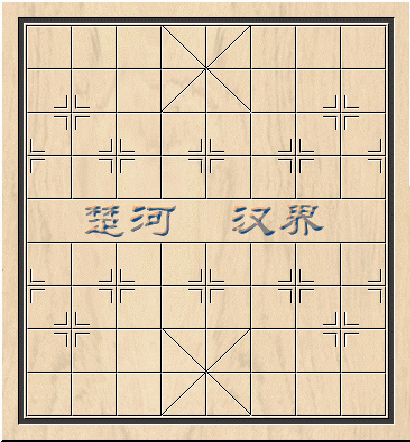 如图红先：
  车七平四    士5进6
  车四平五    士6退5
  仕五进四    士5进6
  车五进六！车5进1
  仕四退五   闷杀红胜。
    本例红方弃车于九宫花心这一着，造成对方将的通路和士的退路，于是成了炮的闷杀。
１     ２    ３    ４    ５    ６    ７   ８    ９
将
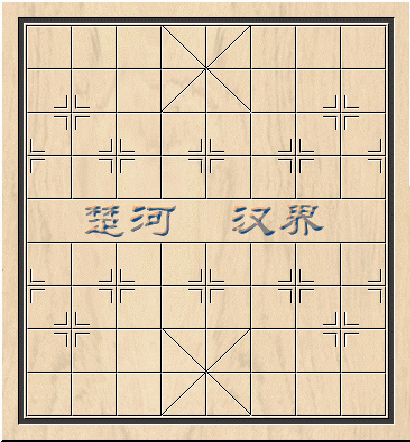 炮
象
卒
车
车
马
马
相
马
马
帅
车
炮
炮
兵
九    八    七    六    五    四    三    二    一
如图红先：
  兵四进一    将5平6
  车九平六    马3退4
  马三进二    将6进1
    黑如改走将6平5，则马二退四，成马后炮杀。
  炮五平四    炮5平6
  前炮平六！炮6平5
  炮六进四！闷杀红胜。
    本局红方采取抽将选位战术，调整炮位，利用对方窝心马不能活动、被堵塞于花心的弱点，造成闷杀。
１     ２    ３   ４    ５    ６     ７   ８    ９
将
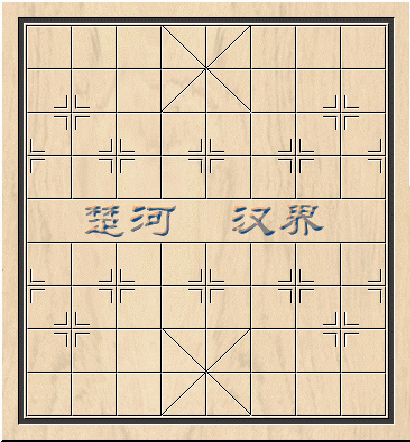 炮
卒
士
车
士
马
兵
帅
炮
仕
马
九    八    七    六    五    四    三   二    一
如图红先：
  马四进二    炮6退2
  马二退四    炮6进3
  马四进二    炮6退3
  马二退四    炮6进7
  马四进二    炮6退7
  马二退四    炮6进9
  马四进二    炮6退9
  马二退四！  闷杀！
  红胜。
    本局红方借炮使马，连续照将，弃去兵、马和仕，最后造成黑炮无法击出而成闷杀。
１     ２    ３   ４    ５    ６    ７    ８    ９
将
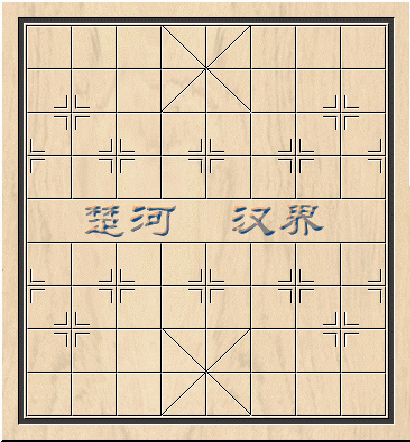 马
象
象
马
卒
炮
车
士
士
兵
相
相
车
帅
炮
仕
仕
马
九    八    七    六    五    四    三    二    一
如图红先：
  炮三进三    象5退7
  马二进三    马4退6
  兵六平五    士6进5
  车八平五    将5平6
  车五进一  闷杀！
  红胜。
    本局红方采取弃炮堵塞马路，进马卧槽，吸引对方的马自堵将路，然后以一兵换士造成车的闷杀。
一方用几种子力组合起来同时从两个方向给对方照将而造成杀着，称为“双将杀”。这是象棋基本杀法中最凶狠的一种，一般很难防御。
十四、双将杀
将
马
卒
卒
车
士
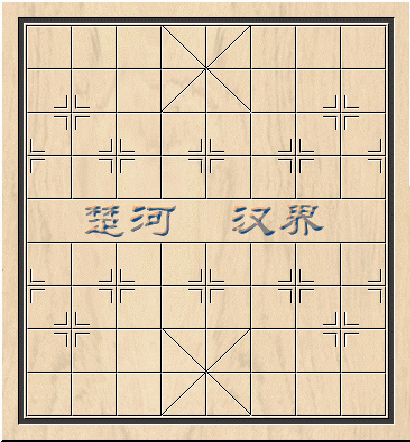 帅
车
兵
马
炮
如图红先：
    这是马炮同时从两个方向进行双将的典型杀局。
  马四进六    将5平4
  炮九平六    卒3平4
  车四进五！  士5退6
    黑如改走将4进1，红兵七进一杀，红胜。
  马六进四！  双将杀，红胜。
    最后一着跃马双将，因红帅控制中路，黑将无法避开双将杀，因而致负。
１     ２    ３    ４    ５   ６    ７     ８    ９
将
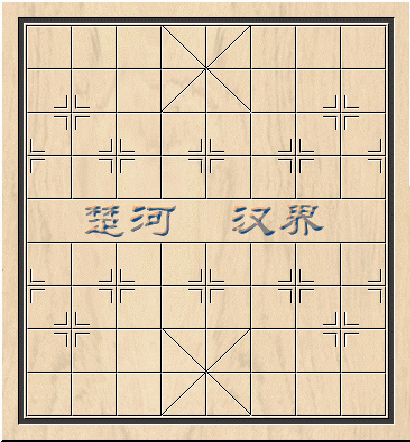 车
象
象
卒
士
士
车
帅
车
兵
炮
九    八    七    六    五   四     三    二    一
如图红先：
  炮二进五    象7进5
    黑如士5退6，车三平五，士6退5，车五进二杀，红方速胜。
  车三进三   士5退6
  车六平五！ 士6退5
    黑如将5进1，车三退一杀！红胜。
  车三平四！  双将杀！
  红胜。
    本局红方弃车这着妙极，无论黑方用将吃还是用士吃，红方都是妙杀。
１     ２    ３   ４    ５    ６     ７   ８    ９
将
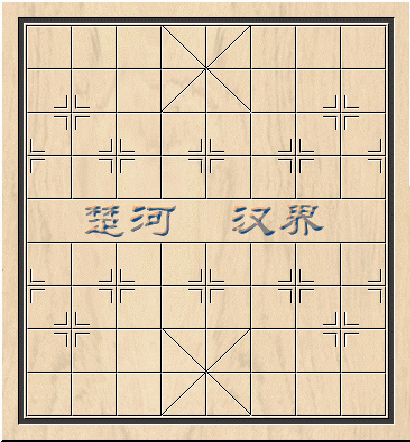 车
象
象
炮
车
马
炮
卒
士
士
车
帅
车
马
相
仕
仕
炮
炮
九    八    七    六    五    四    三    二    一
如图红先：
  车七进一    炮4退2
  车七平六    将5平4
  车四进一    将4进1
    黑如士5退6，炮九平六杀，红胜。
  炮九平六   士5进4
  车四退一   将4退1
  马六进七  双将杀!  
  红胜。
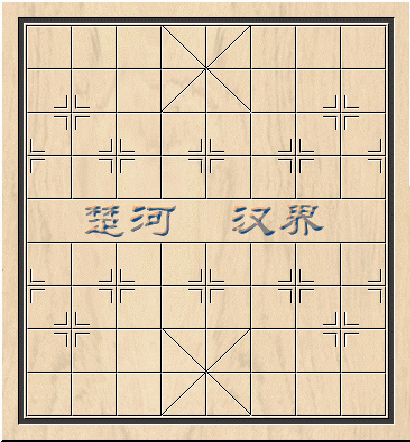 士
炮
马
车
帅
兵
士
炮
卒
象
象
将
士
车
车
炮
如图红先：
  炮九平六    士4退5
    黑方不能将4平5，因有兵五进一，将5平6，炮六平四的杀着。
  车九平六！ 将4进1
  兵五进一   将4退1   
  兵五平六！ 双将杀！
  红胜。
    本例是马炮同时从两个方向对黑方照将造成的杀着。红弃车引将这着是制胜关键。
１    ２    ３   ４    ５    ６    ７    ８     ９
将
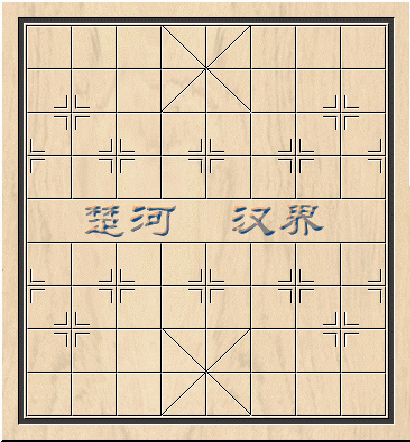 车
象
象
卒
士
士
车
帅
车
车
兵
炮
九   八    七    六    五    四    三    二    一
如图红先：
  炮二进五  象7进5
  黑如士5退6，车三平五，士6退5，车五进三杀，红方速胜。
  车三进三  士5退6
  车六平五！士6退5
  黑如将5进1，车三退一杀！红胜。
  车三平四！双将杀。
红胜。
  本例红方车这着妙极，无论黑方用将吃还是用士吃，红方都是妙杀。
士
士
用炮镇住对方中路的士象，然后再用车将死对方的杀势叫铁门闩杀。
十五、铁门闩杀
将
象
象
车
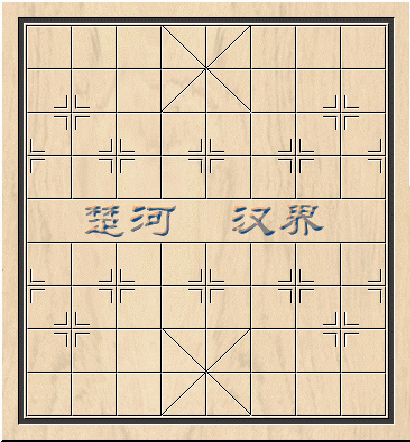 相
相
仕
仕
帅
车
炮
如图是典型的铁门闩杀。
１    ２    ３    ４    ５    ６     ７   ８    ９
将
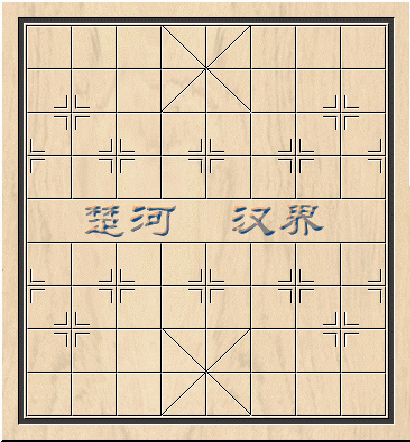 炮
车
象
象
卒
士
士
马
相
相
仕
仕
马
帅
车
炮
九    八    七    六    五    四    三    二    一
如图红先：
    图中黑方虽有底车看守底线,但红方有马在照将腾挪以后隔断黑车的防御,结果还是造成了铁门闩杀。
    着法如下：
  马二退四     将5平6
  马四进三！   将6平5
  车四进三！  

  铁门闩杀！红胜。
１    ２    ３   ４    ５    ６    ７    ８    ９
将
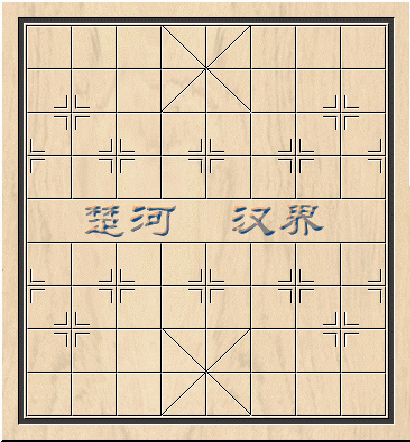 象
卒
士
士
炮
兵
帅
九    八    七    六    五    四    三    二    一
如图红先：
炮二进二！ 卒9进1                兵六平七   卒9进1                                     兵七进一   卒9平8              炮二退二   象9退7             炮二平九   象7进5             炮九平五   卒8平7             帅五平六   卒7平6             兵七平六   铁门闩杀！红胜。
本局首着炮二进二是红方造成铁门闩杀的关键要着，它起着控制局面的重要作用。红兵进入对方底线，控制黑将的活动后，红炮由右翼迂回到左翼要杀，实则是声东击西，迫使黑方象飞中路，然后才有炮镇中路、出帅助兵要杀的凶着。黑卒赶不上步，只有干瞪眼。
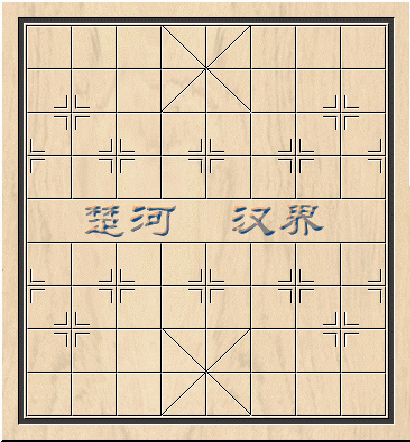 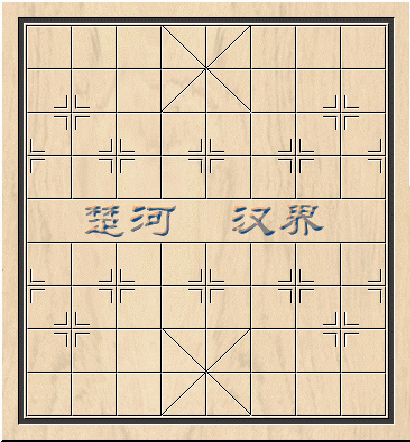 仕
仕
帅
相
炮
相
车
马
帅
车
士
炮
士
炮
相
相
车
象
象
士
士
将
卒
炮
卒
象
卒
车
卒
马
象
士
士
将
车
炮
红先，如何取胜？